Respiratory Conditions
Cough & Common Cold
Cough
Cough is a reflex action to remove secretions or foreign material from the airways. The majority of coughs presenting in the pharmacy will be caused by a viral upper respiratory tract infections (URTIs).
Types of cough according to nature:
Productive(wet or chesty); here ask about the color
Non-productive (dry or tight).
Types of cough according to duration:
Acute; which lasts < 3wks, mostly due to URT infection
Sub acute; between 3-8wks, which occurs after infection due to bronchial hyper-responsiveness
Chronic; which lasts > 8wks
Patient assessment of cough
1. Duration
2. Nature of Cough
3. Ass. Symptoms
4.Drug induced cough.
5.Conditions induced cough
WHEN TO REFER PATIENTS WITH COUGH?
Managements
Non-pharmacological treatment
Drink warm water > 2L/day
Steam inhalation
Lozenges ( compose of eucalyptus, mint, soothing agents)
2. Pharmacological treatments:
A- Expecturants: ex: guaifenesin guaicolate, ammonium salts. Used for productive (chesty) cough
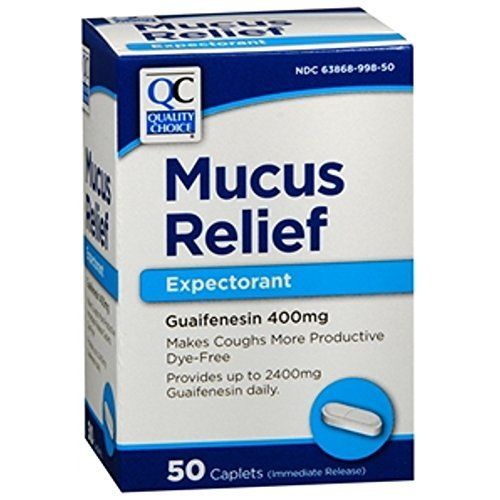 B- Anti-tussive, act directly on the cough center to depress the cough reflex. Their effectiveness has been investigated in patients with acute and chronic cough  ex:
1* codiene
2* dextromethorphan
3* butamirate citrate
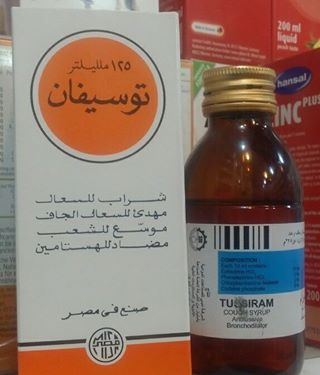 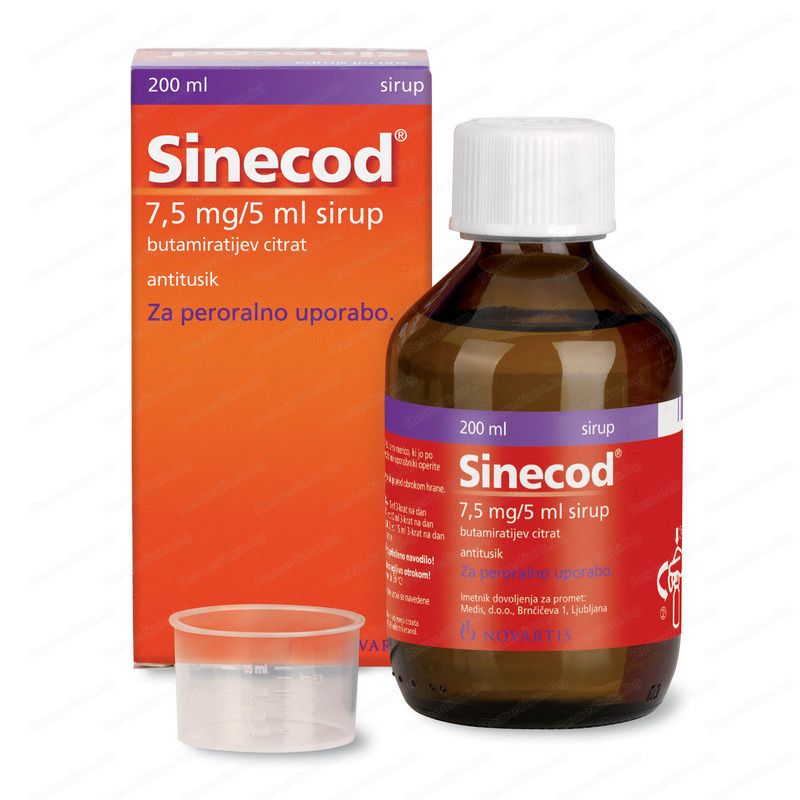 Additional preparations
Anti- Histamine have been included in cough remedies for decades. Their mechanism of action is thought to be through the anticholinergic-like drying action on the mucous membranes and not via histamine
Ex: diphenhydramine
Common Cold
Is a mixture of URT viral infection, self-limited but symptomatic treatment is required. Transmitted primarily by direct contact with the pt. or through air droplets. Caused by rhinovirus (common) or adenovirus.
Pt. assessment.:
1- Age
2- onset: common cold characterized by gradual onset 
3- symptoms: mostly, common cold begins with sore throat followed by the other symptoms like sneezing, coughing, congestion, headache, …etc
4- medical hx: conditions similar to common cold in symptoms
Managements
A- non-pharmacological treatment; as mentioned in cough treatment

B- pharmacological
Due to the symptoms of common cold, the choose of medications will combination of
- anti-H1
- sympathomimetics
analgesic
Sympathomimetics agents: serve to constrict dilated blood vessels and swollen nasal mucosa, easing congestion and helping breathing. There are two dosage forms of sympathomimetics
Systemic: phenylphrine, pseudoephedrine
Topical: oxymetazoline, xylometazoline
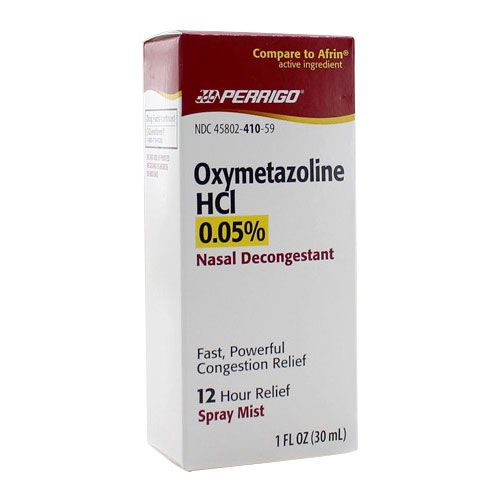 Properties of sympathomimetics
Topical drop suitable for DM, H.T patients

Must be awarded about D-D interaction

Duration of use, especially for topical

Time of administration, because insomnia may
 happened
Age of patient and select the suitable agent
Rhinitis:
simply inflammation of the nasal lining. It is characterised by rhinorrhoea, nasal congestion, sneezing and itching. The majority of cases that present in a community pharmacy will be viral infection, colds or allergic rhinitis
Conditions to eliminate
Rhinitis medicamentosa
Rhinitis in pregnancy
Foreign body insertion in nose
Management
The key for controlling symptoms is by prevention. Especially for allergic rhinitis
Allergen avoidance
Anti-H1, either sedative or non-sedative
Sympathomimetics
Topical corticosteroid
Treated with
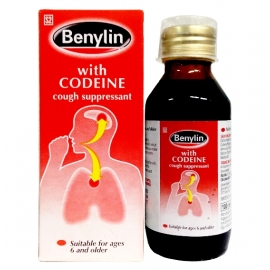 for
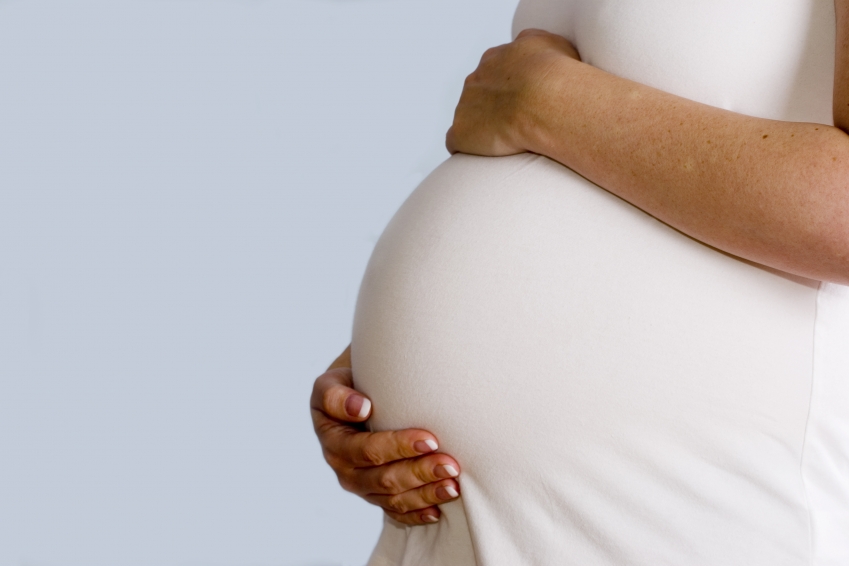 55 yrs. old male with hypertension, recently has common cold. The best treatment is pseudoephedrine (with combination) product.
Drug-drug interaction between sympathomimetics and beta blocker, TCA, MAO-I
Female on ACE-I drug, suffered from dry cough. The best treatment is dextromethorphan tab 1*3